Beam background simulation in CgemBoss
Influence of different levels of beam background on track reconstruction efficiencies
14 Feb. 2019 | P. Weidenkaff
Beam background simulation
Beam background rate estimate
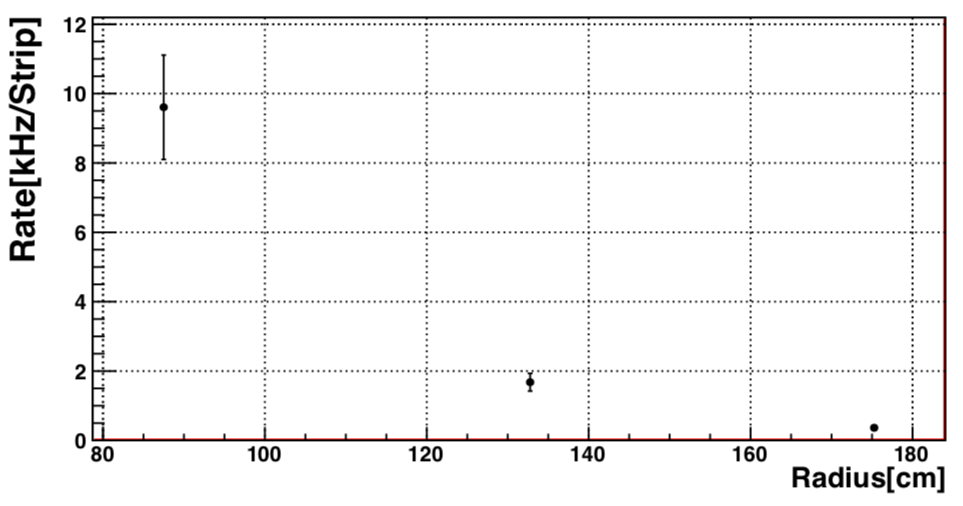 CGEM CDR
Per event ~1-2 additional 
clusters on the 1th layer
Layer 1
Layer 2
Layer 3
Neglect beam background in layer2+3
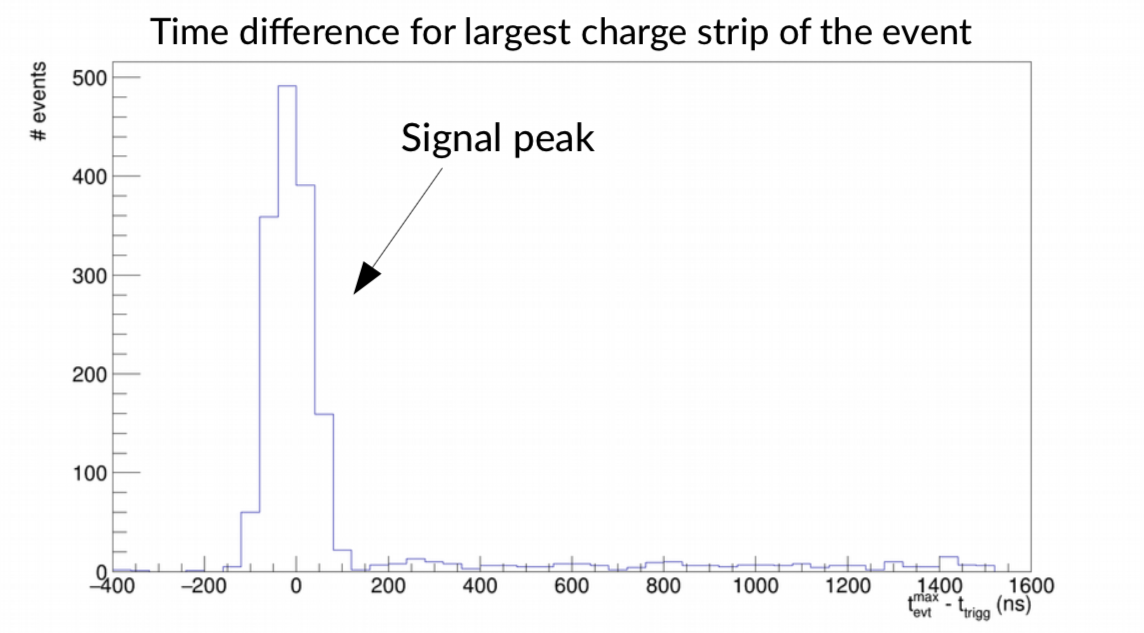 Giulio
preliminary + uncalibrated
14 Feb. 2019 | P. Weidenkaff
Effect on reconstruction efficiency
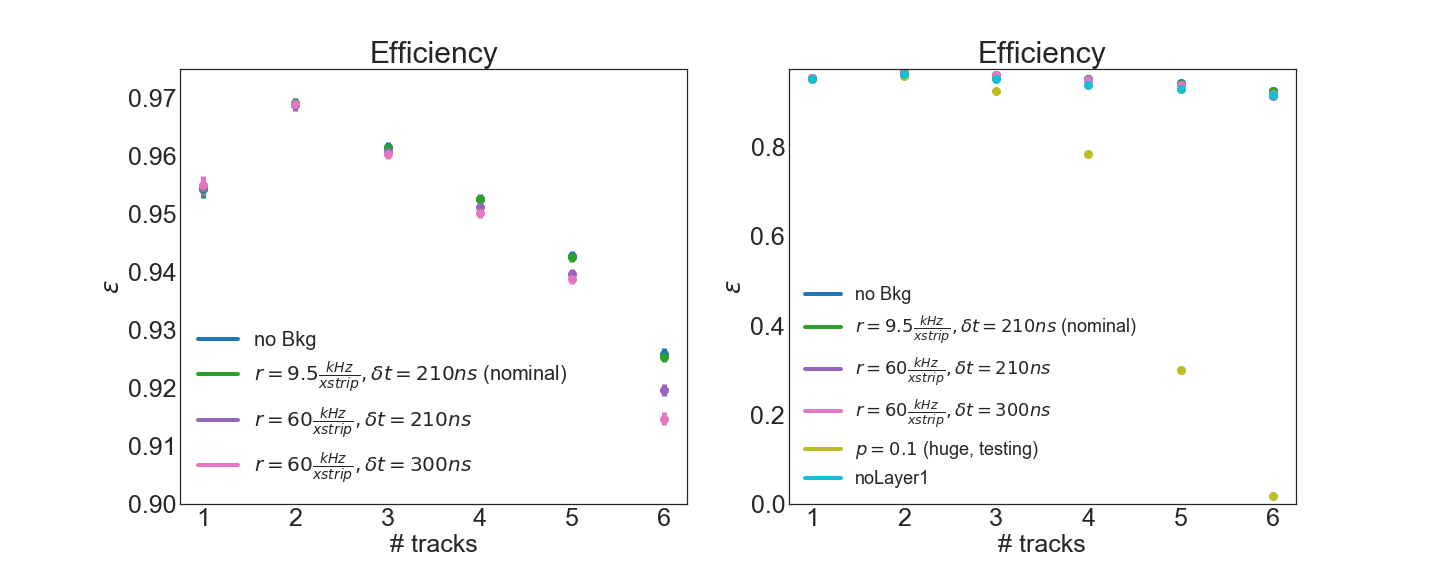 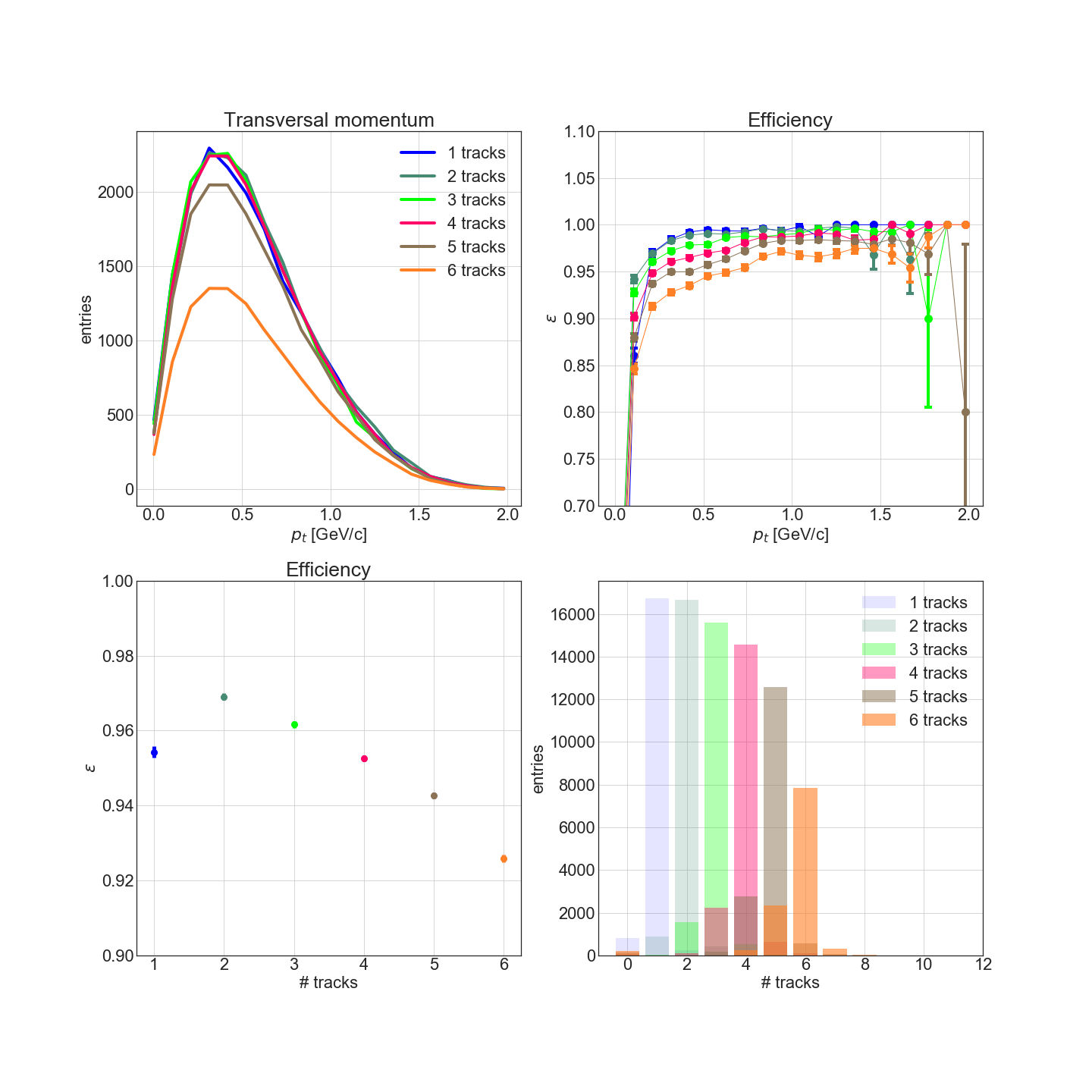 nTrk | noBkg | Nominal | Consv. |  Consv2. | Huge | w/o layer1 
--------------------------------------------------------------
  1    0.954    0.954    0.955     0.955     0.953   0.954
  2    0.969    0.969    0.969     0.969     0.959   0.964
  3    0.962    0.961    0.961     0.96      0.927   0.953
  4    0.953    0.953    0.951     0.95      0.784   0.939
  5    0.943    0.943    0.94      0.939     0.302   0.93
  6    0.926    0.925    0.92      0.915     0.017   0.917
14 Feb. 2019 | P. Weidenkaff
Implementation details
#include "$CGEMCLUSTERCREATEROOT/share/CgemClusterCreateOption.txt"
#include "$CGEMBEAMBKGROOT/share/jobOptions_CgemBeamBkg.txt" CgemBeamBkg.ProbLayer1=0.001995; //p1 default value
CgemBeamBkg.ProbLayer2=0.;      //p2 default value
CgemBeamBkg.ProbLayer3=0.;      //p3 default value

#include "$MDCHOUGHFINDERROOT/share/jobOptions_MdcHoughFinder.txt"
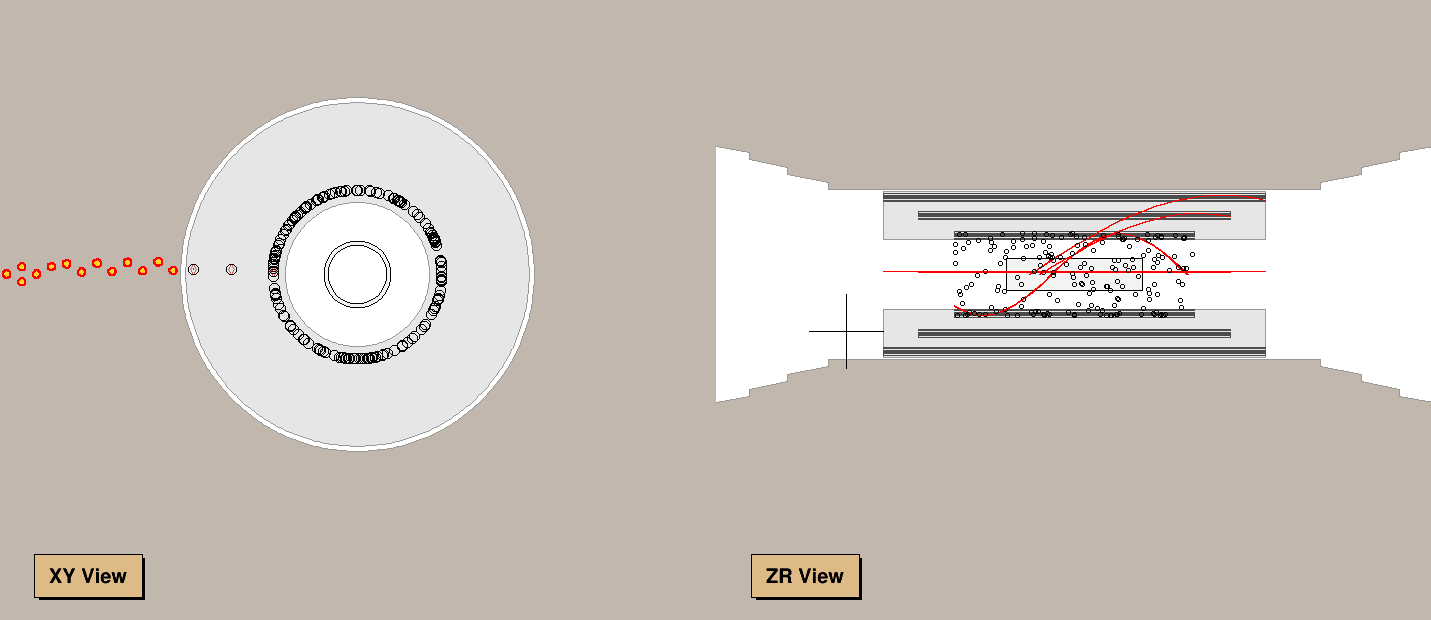 EventDisplay
π track
14 Feb. 2019 | P. Weidenkaff
Summary
14 Feb. 2019 | P. Weidenkaff